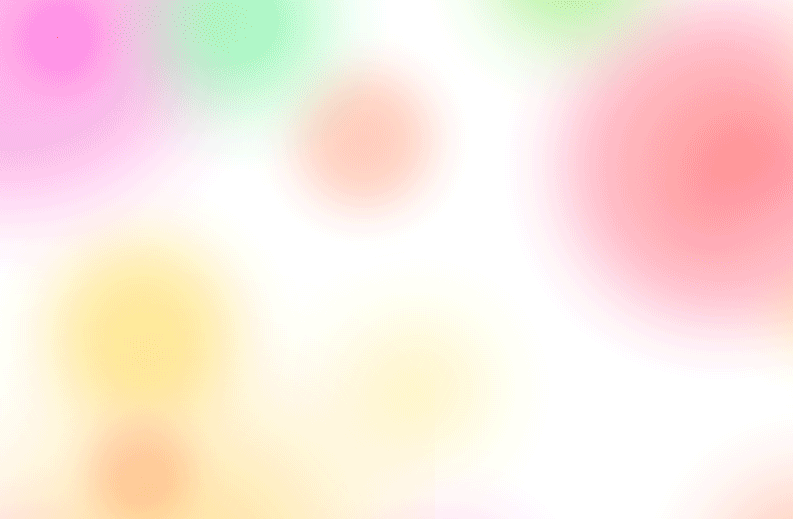 Rainbow Home Church
注目耶稣之248
大舍得
彩虹之家
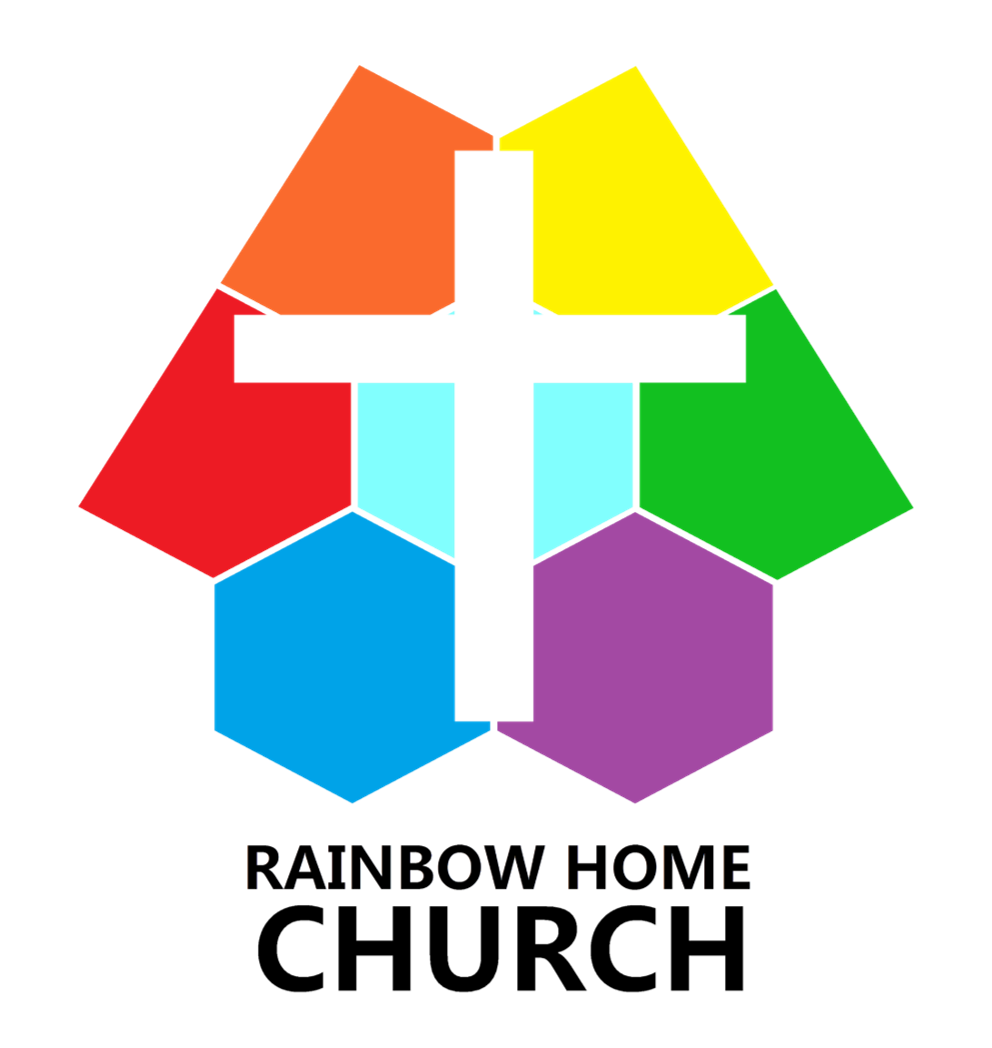 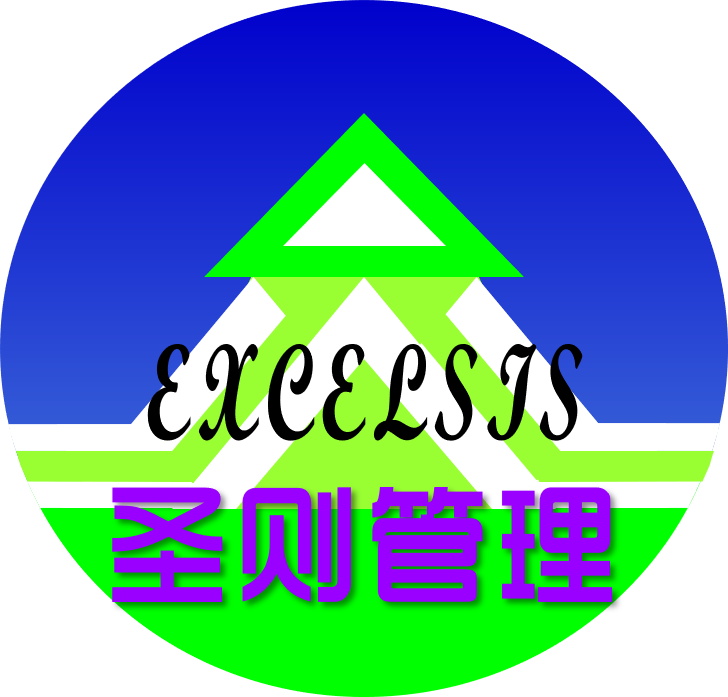 大舍得
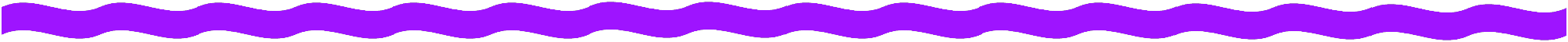 与神同行
并非难行
温故知新
不求圆融
但求心忠
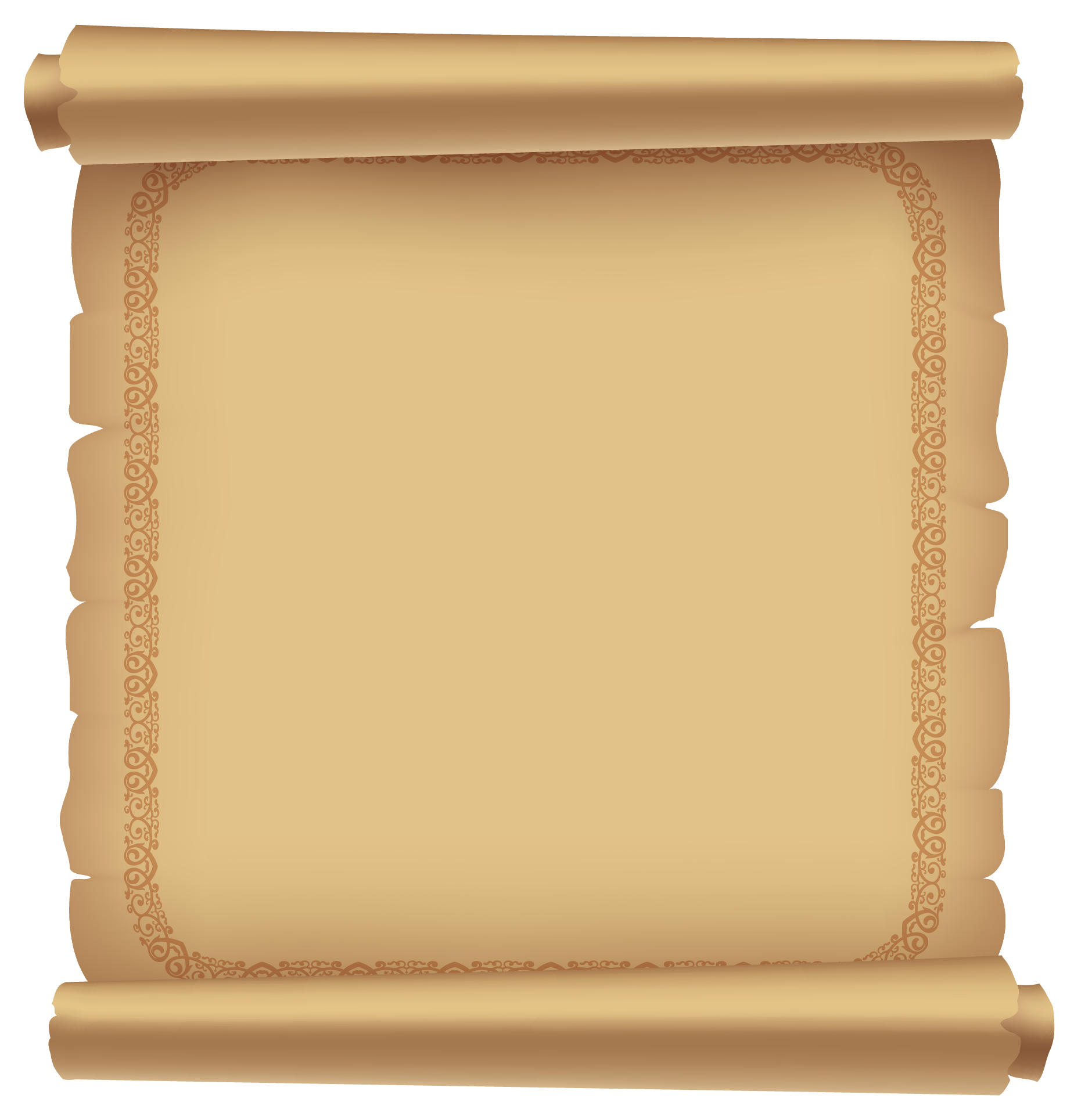 诵读经文
路 2:48 他父母看见就很希奇。他母亲对他说：「我儿！为什麽向我们这样行呢？看哪！你父亲和我伤心来找你！」 
路 2:49 耶稣说：「为什麽找我呢？岂不知我应当以我父的事为念吗？」
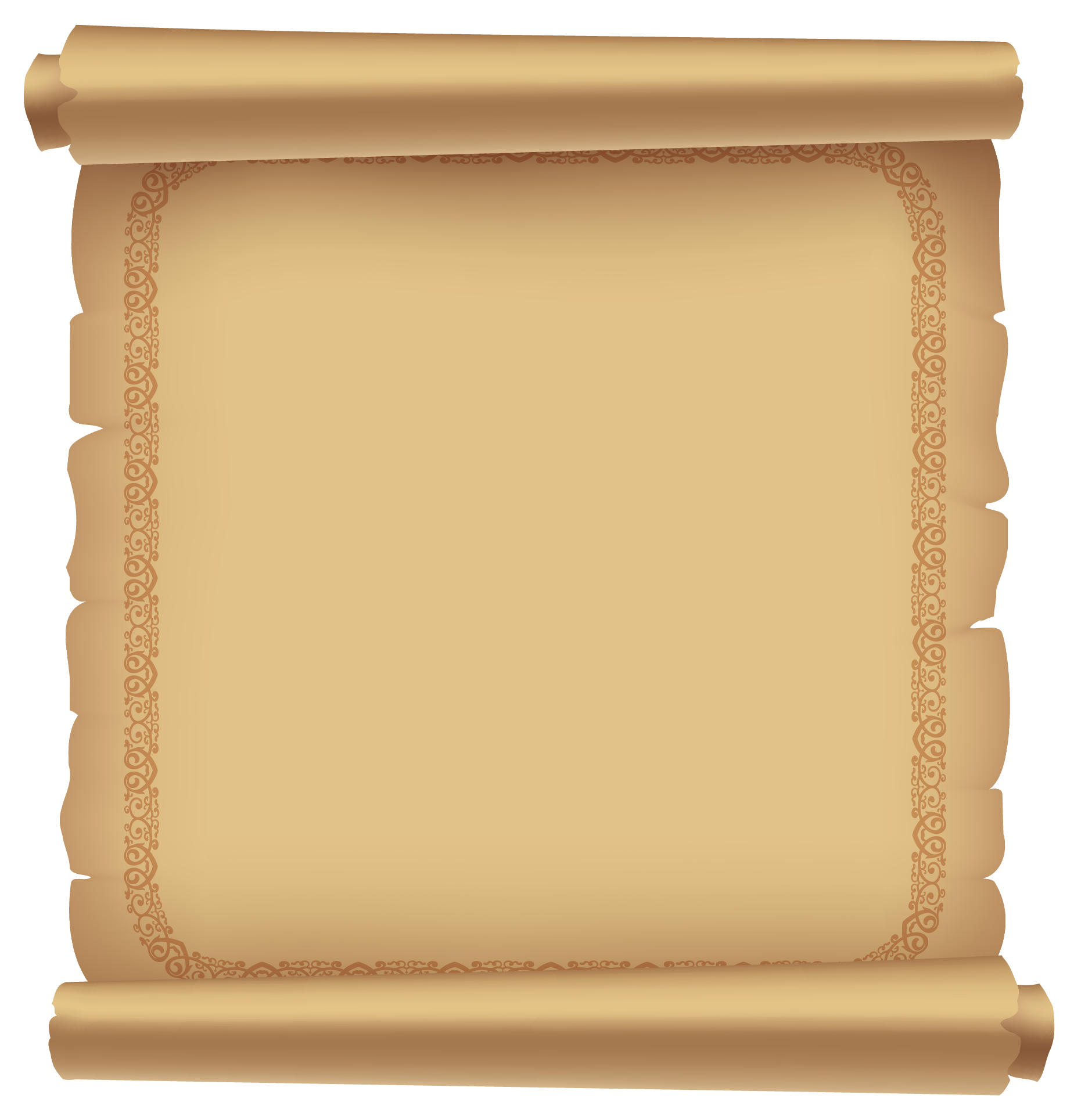 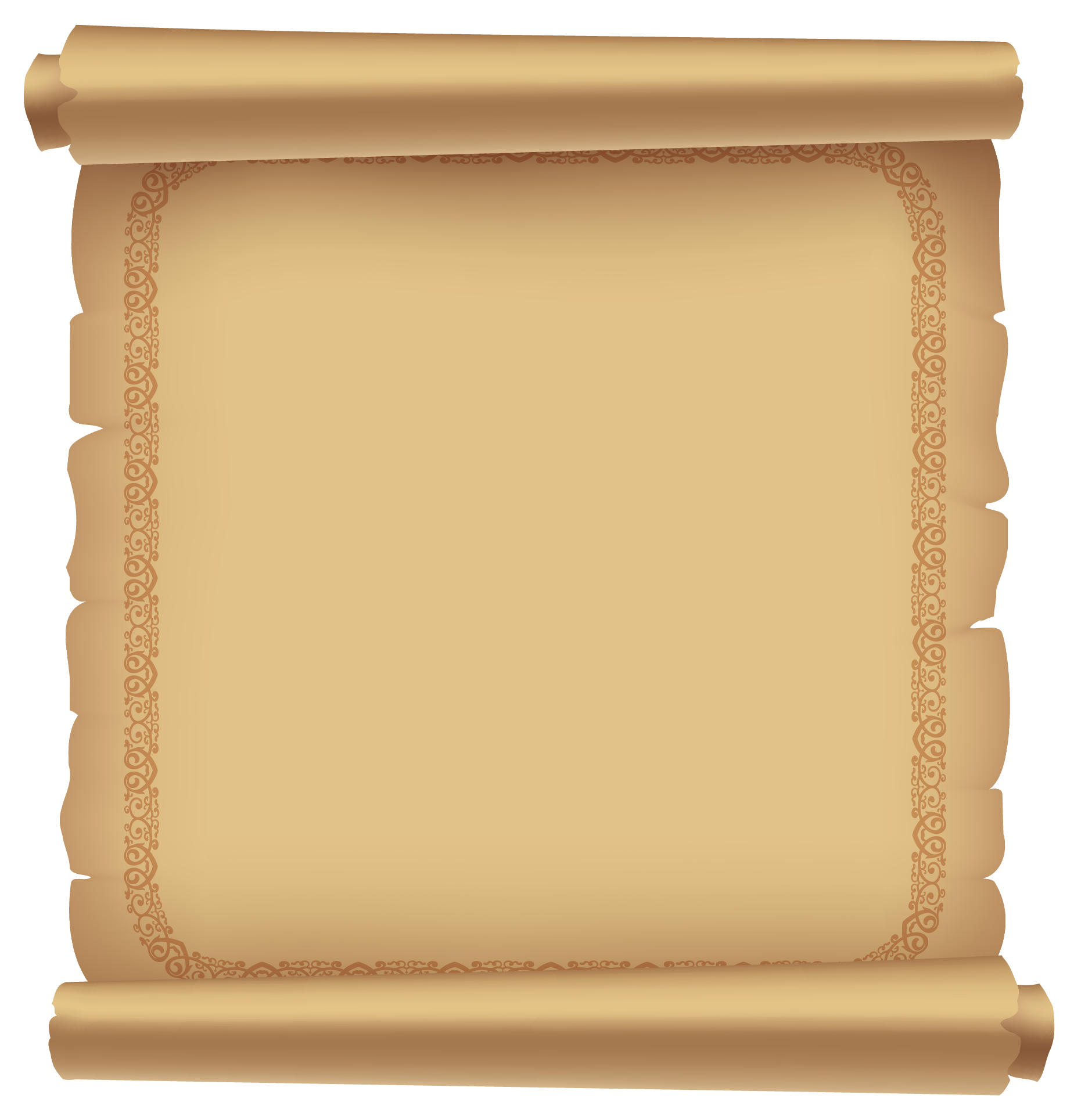 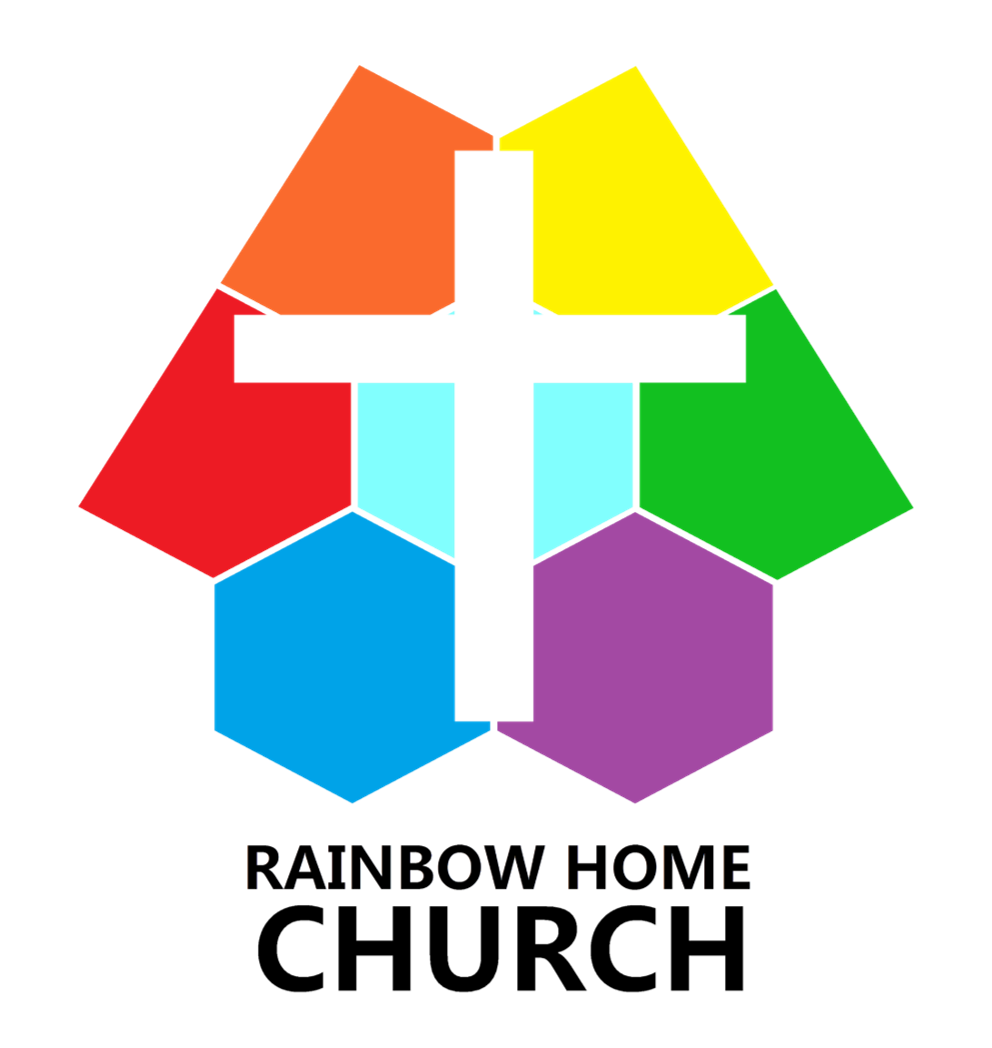 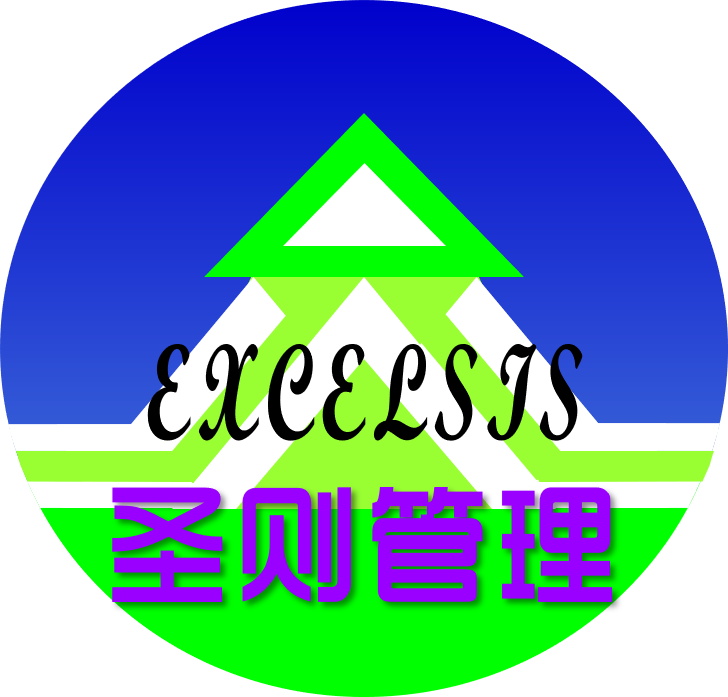 大舍得
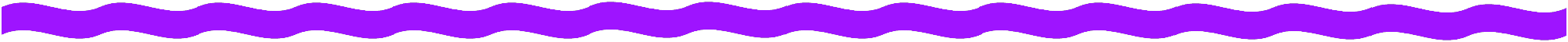 心系天父
使命托付
耶稣样板
生身父母
两全难顾
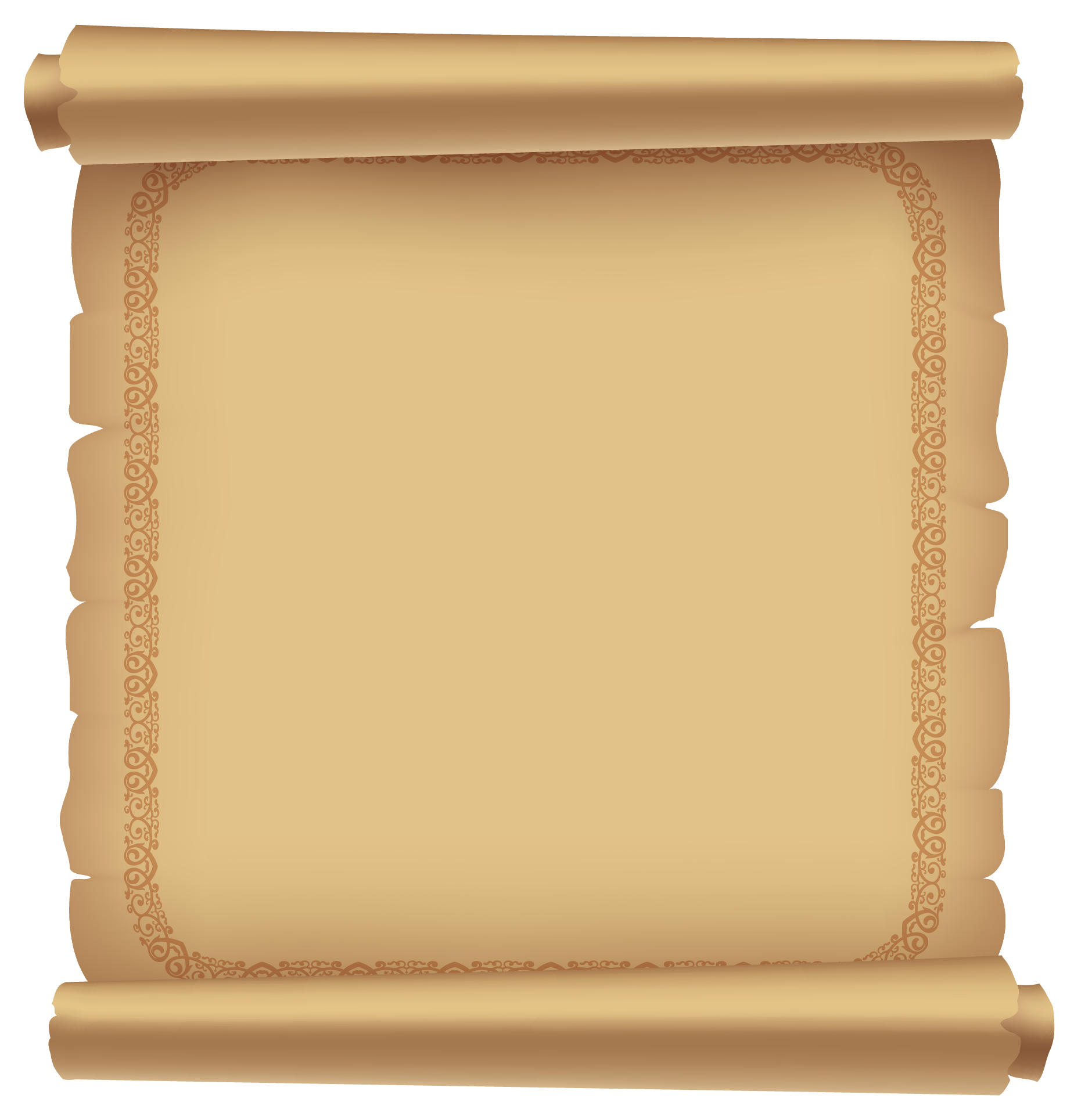 诵读经文
太 9:30 他们的眼睛就开了。耶稣切切的嘱咐他们说：「你们要小心，不可叫人知道。」
可 3:11-12 污鬼无论何时看见他，就俯伏在他面前，喊著说：「你是神的儿子。」 (12) 耶稣再三的嘱咐他们，不要把他显露出来。
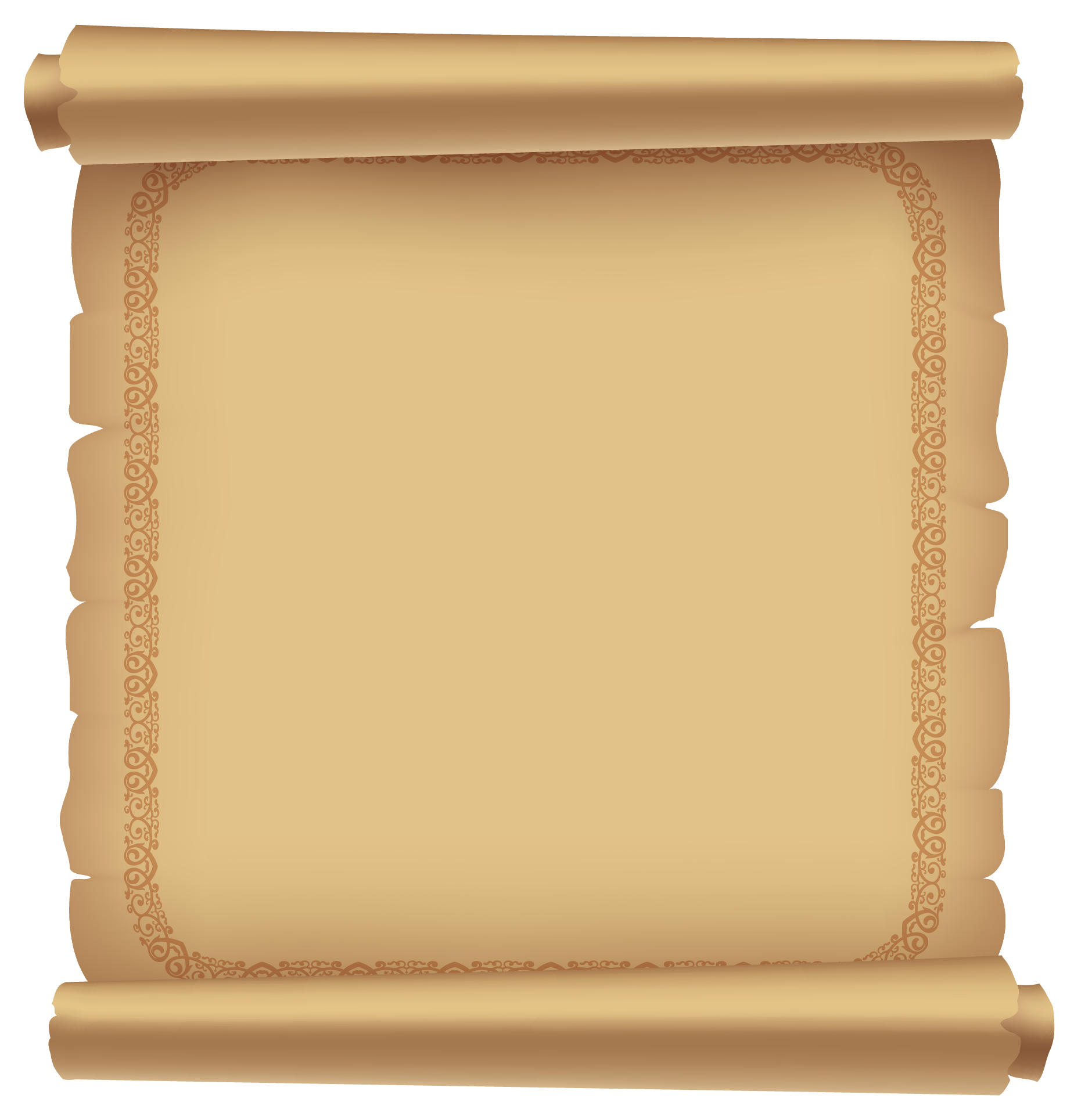 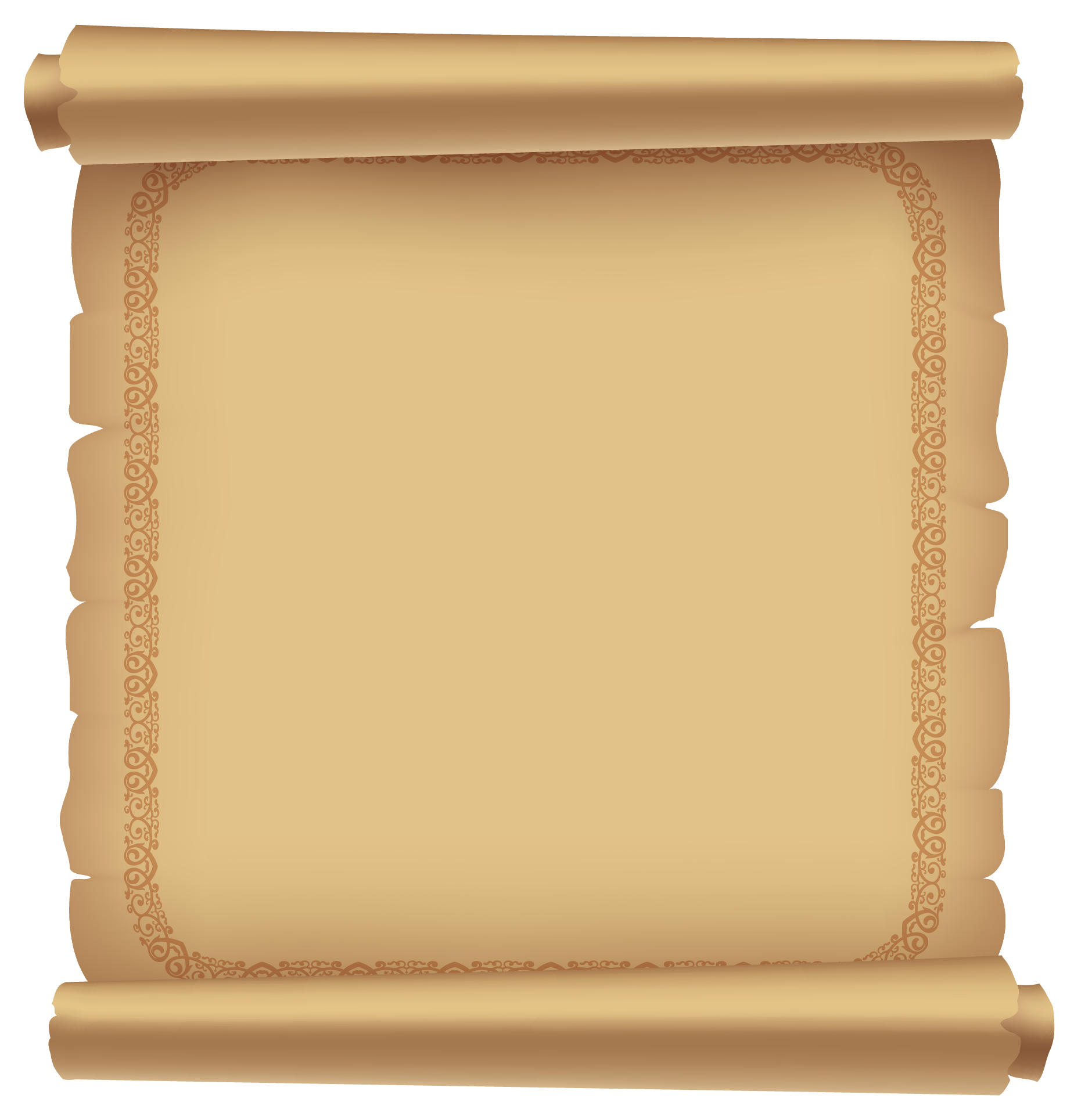 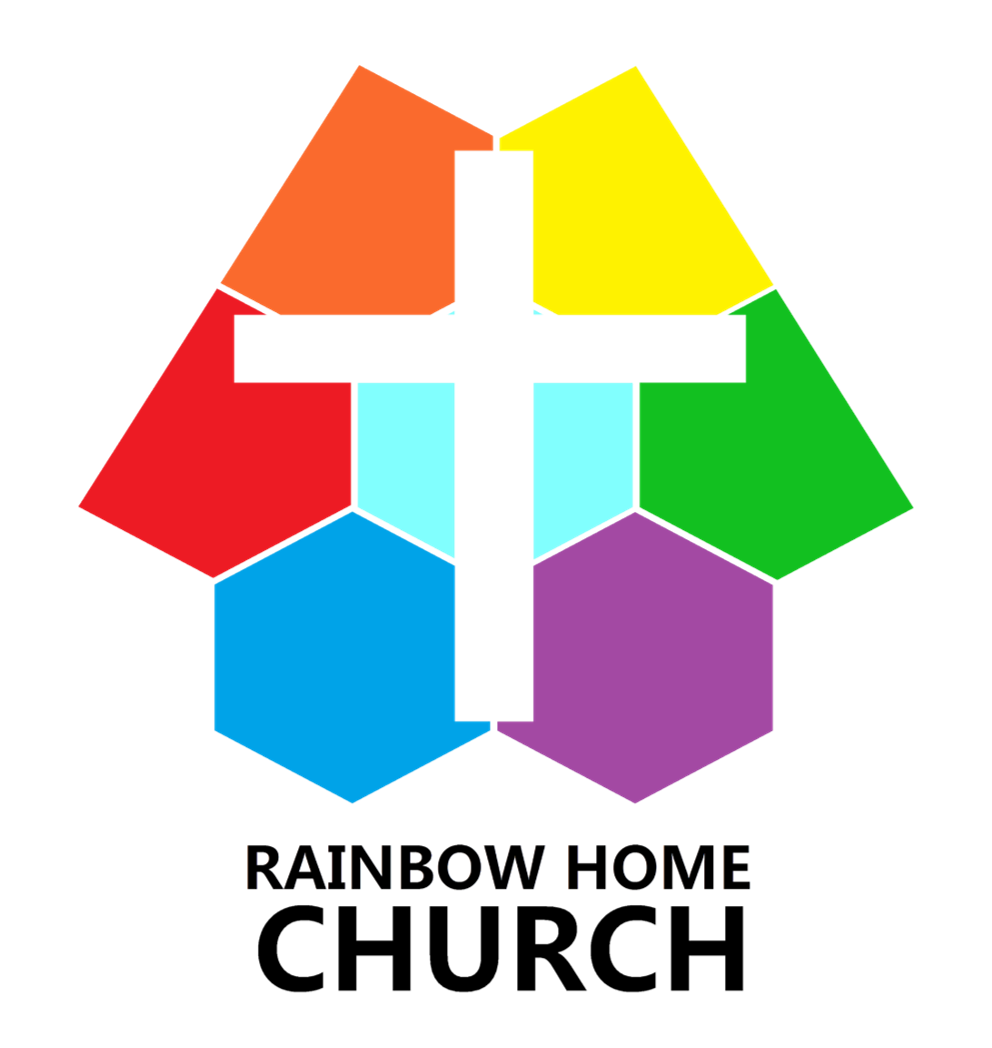 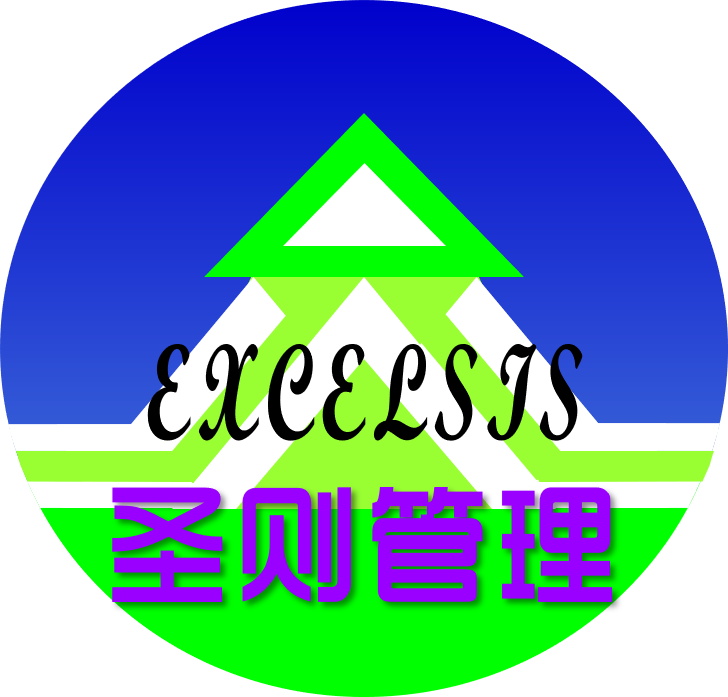 大舍得
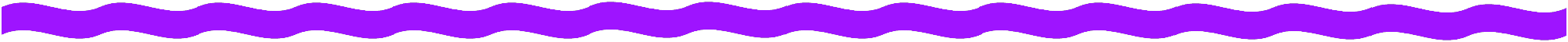 得
福音大计
子顺父意
奇妙可名
借着舍己
完胜鬼计
舍
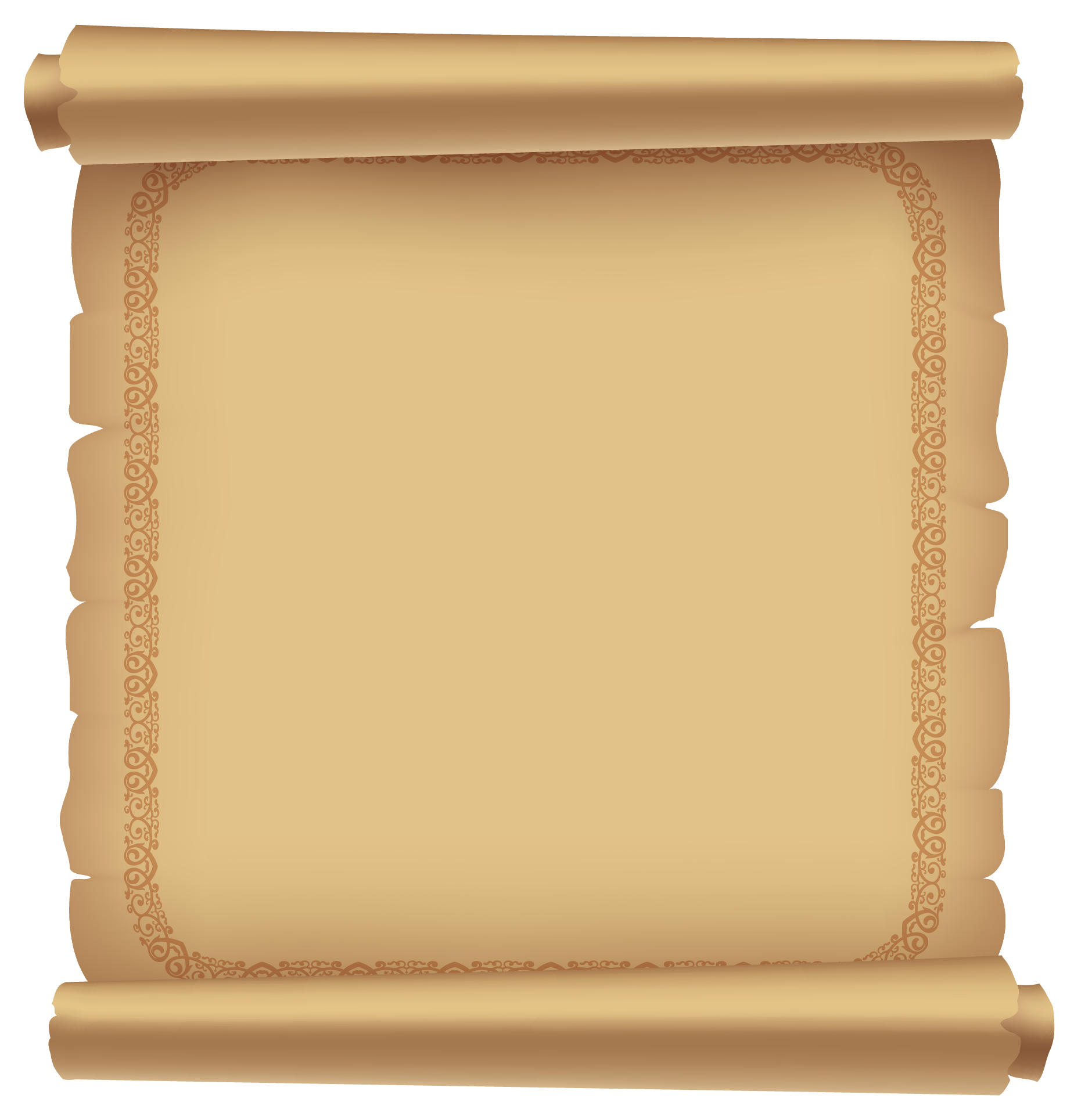 诵读经文
太 20:28 正如人子来，不是要受人的服事，乃是要服事人，并且要舍命，作多人的赎价。」
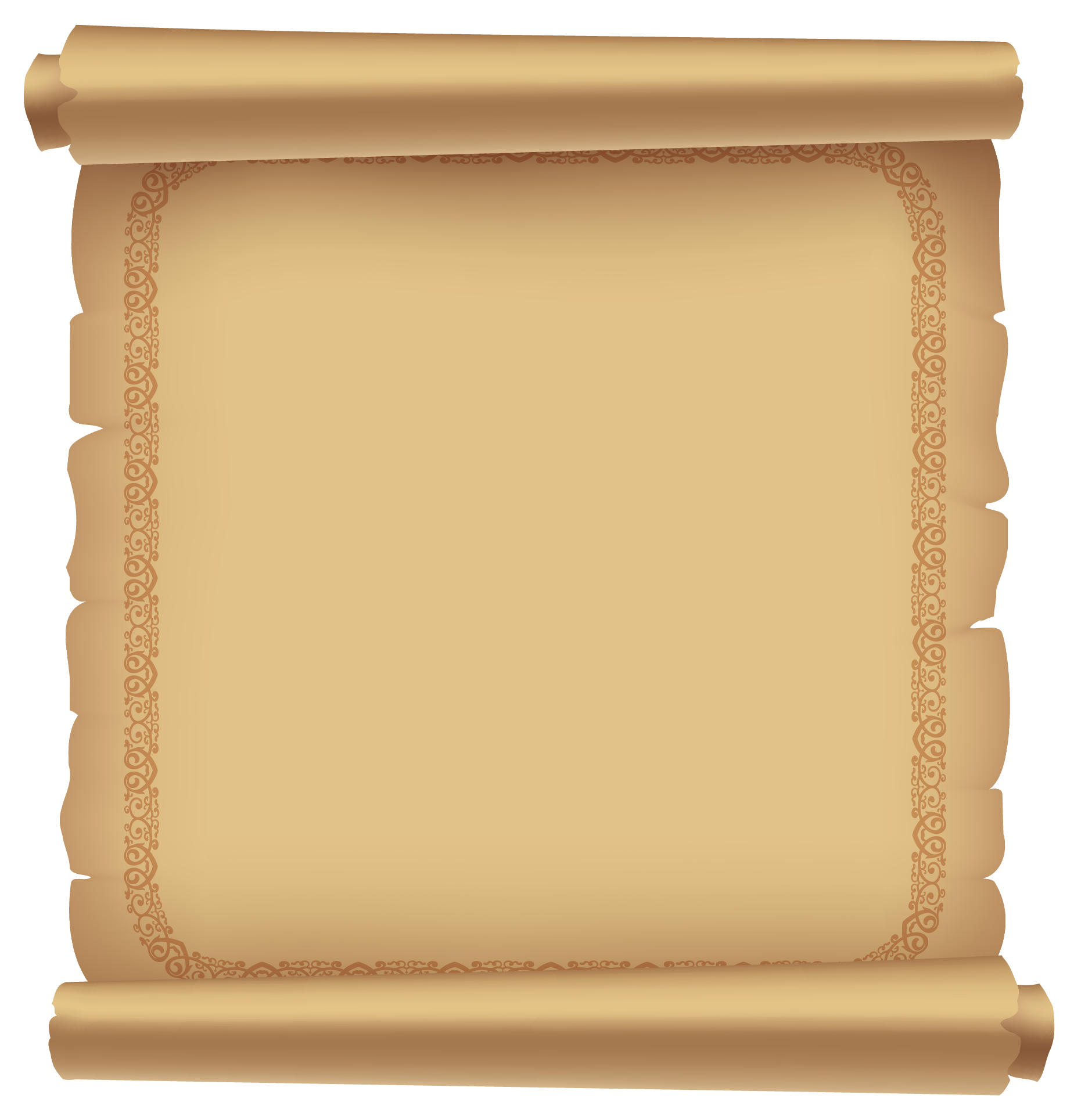 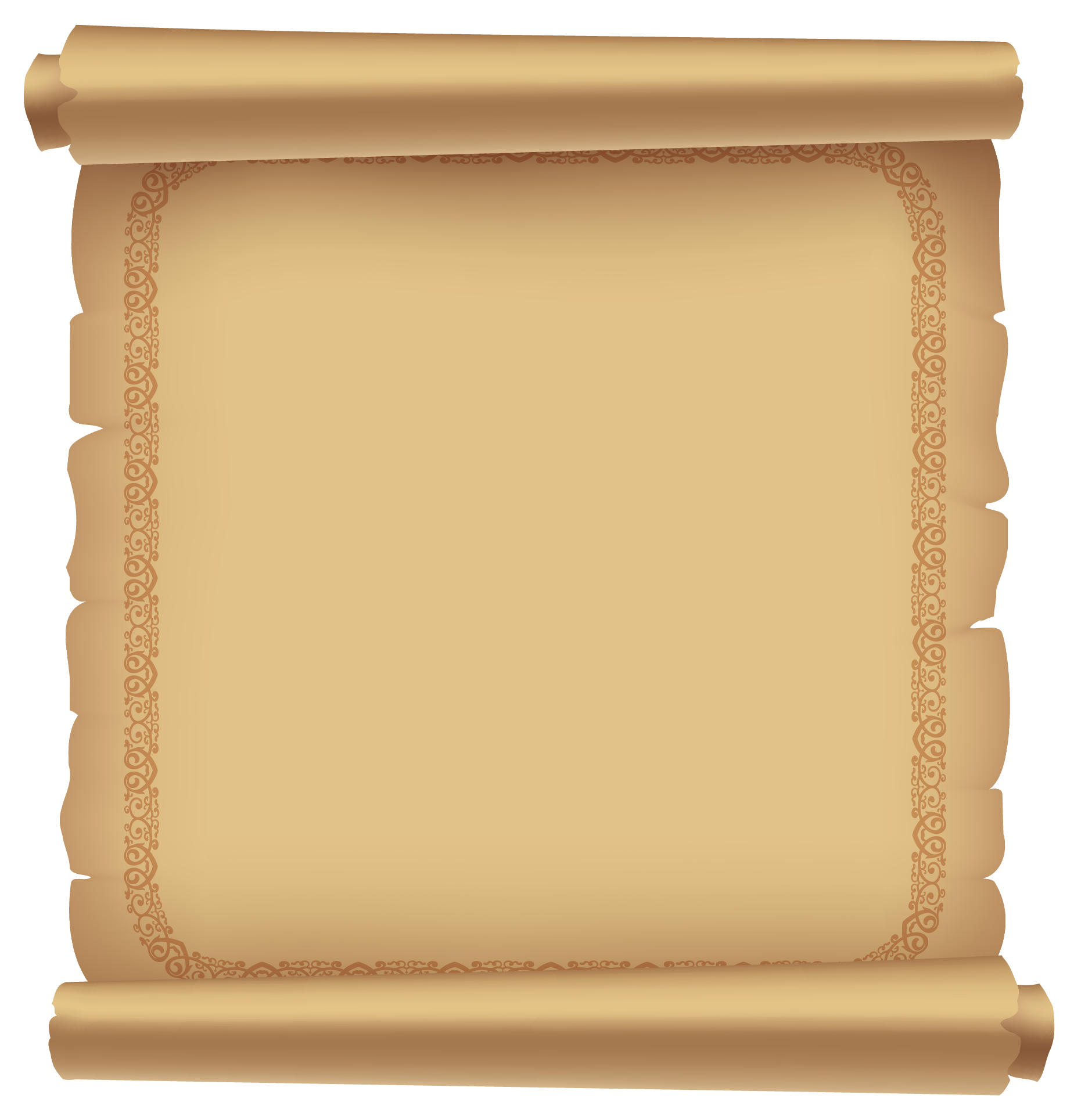 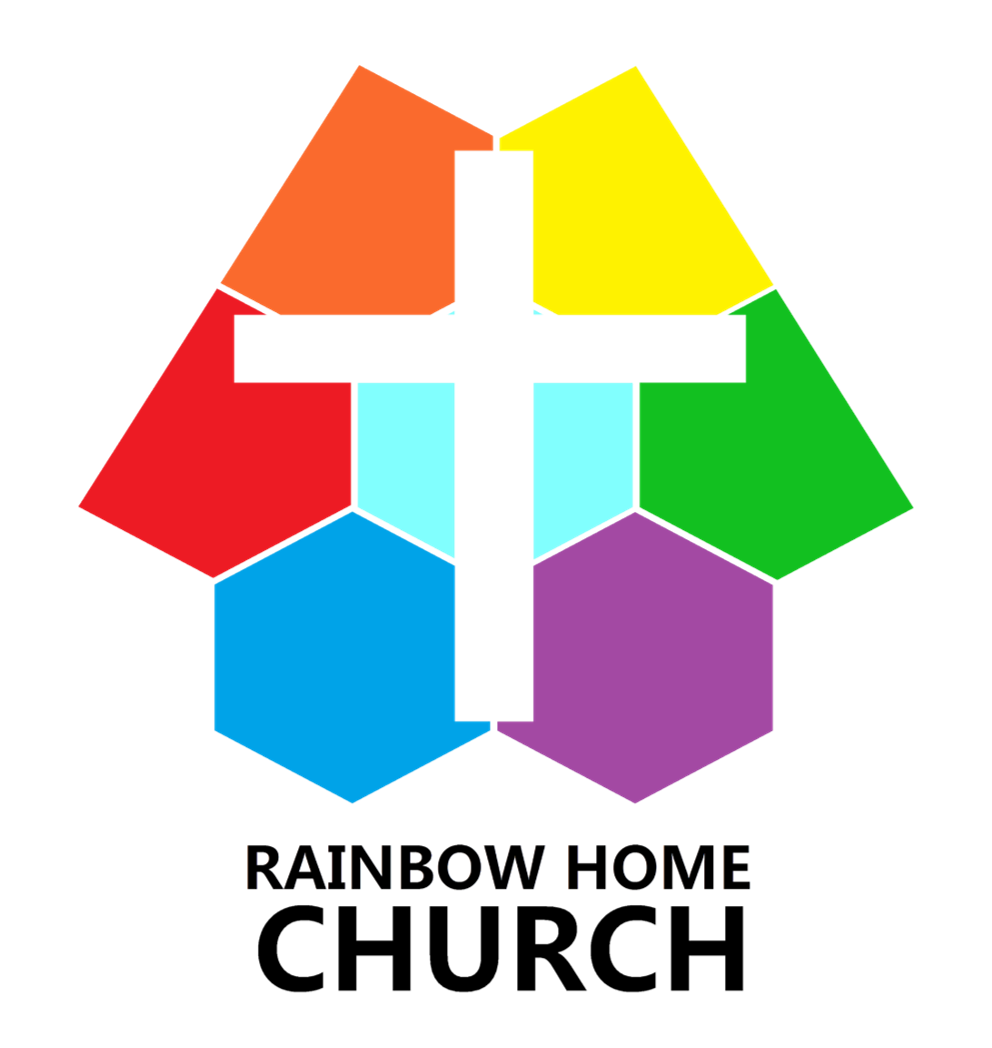 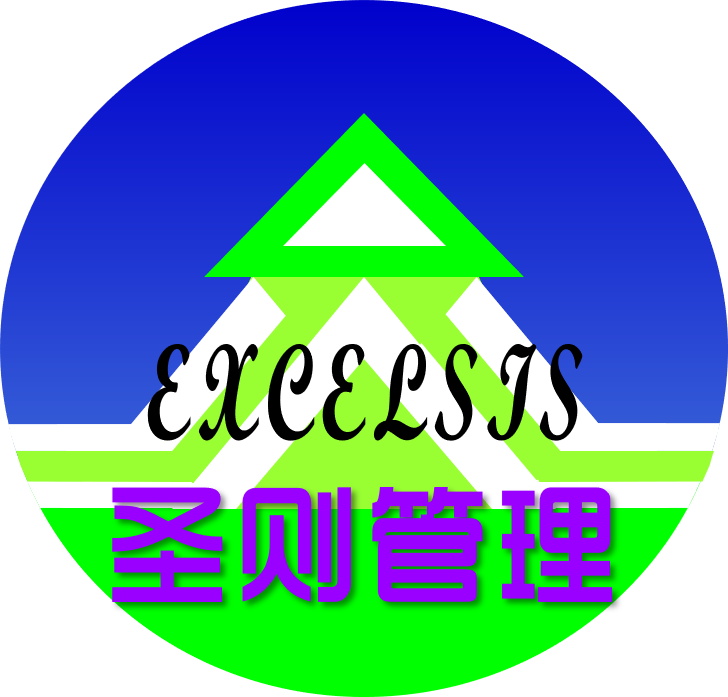 大舍得
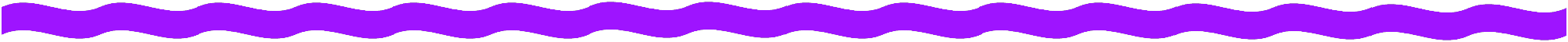 舍
使命未笃
沉湎世俗
比对当下
体贴自我
得
步入歧途
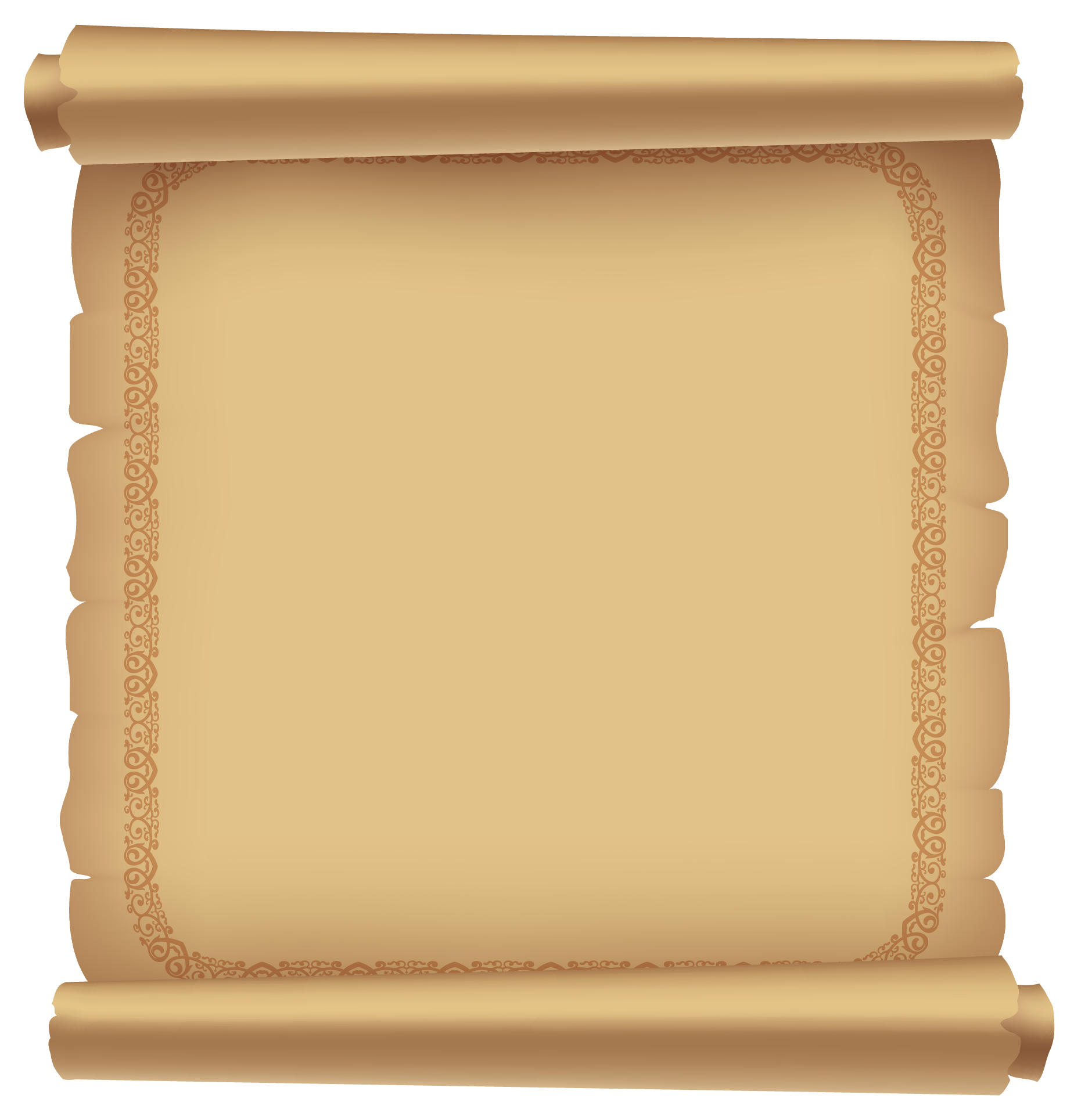 诵读经文
太 16:23 耶稣转过来，对彼得说：「撒但，退我後边去吧！你是绊我脚的；因为你不体贴神的意思，只体贴人的意思。」
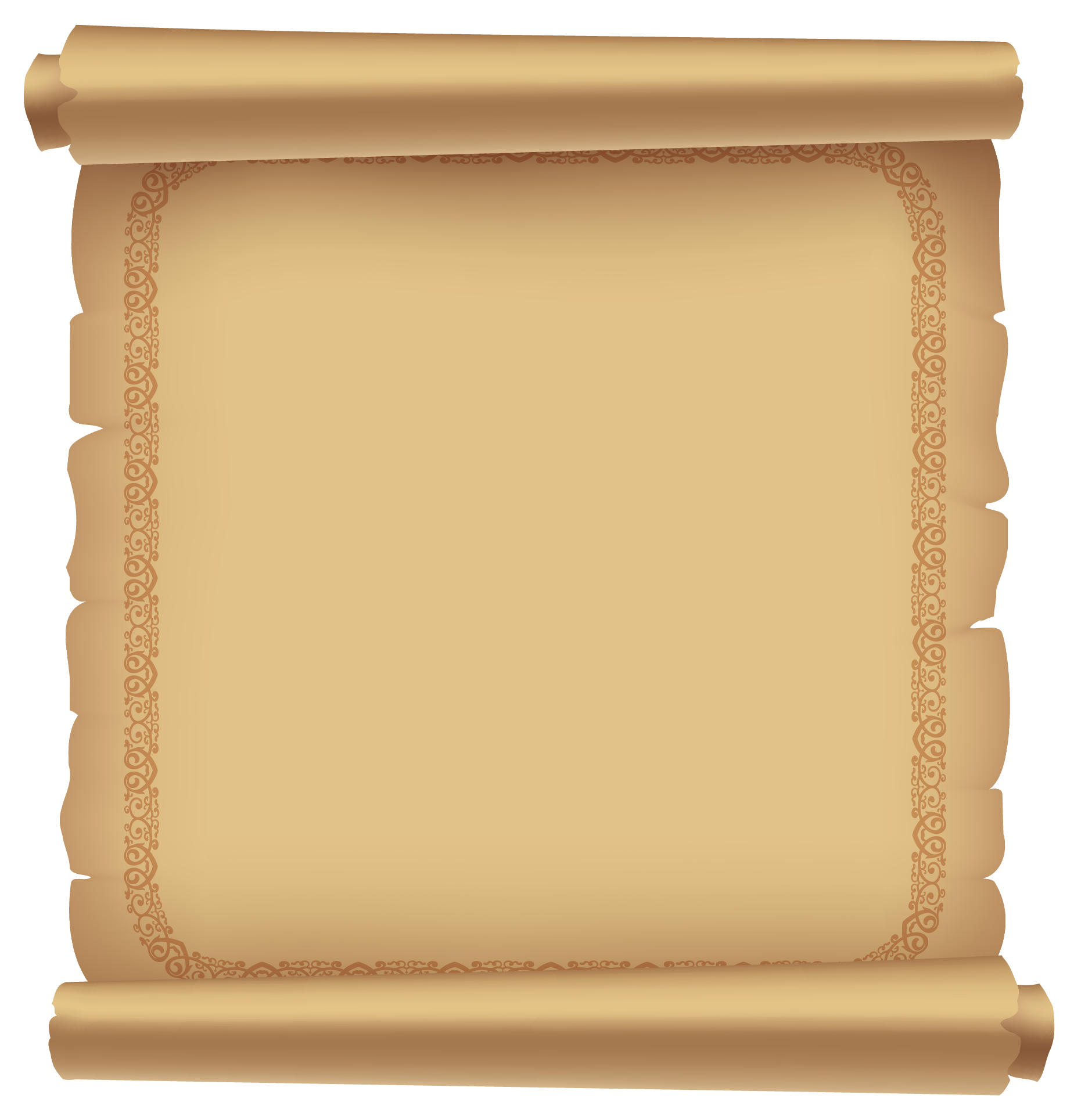 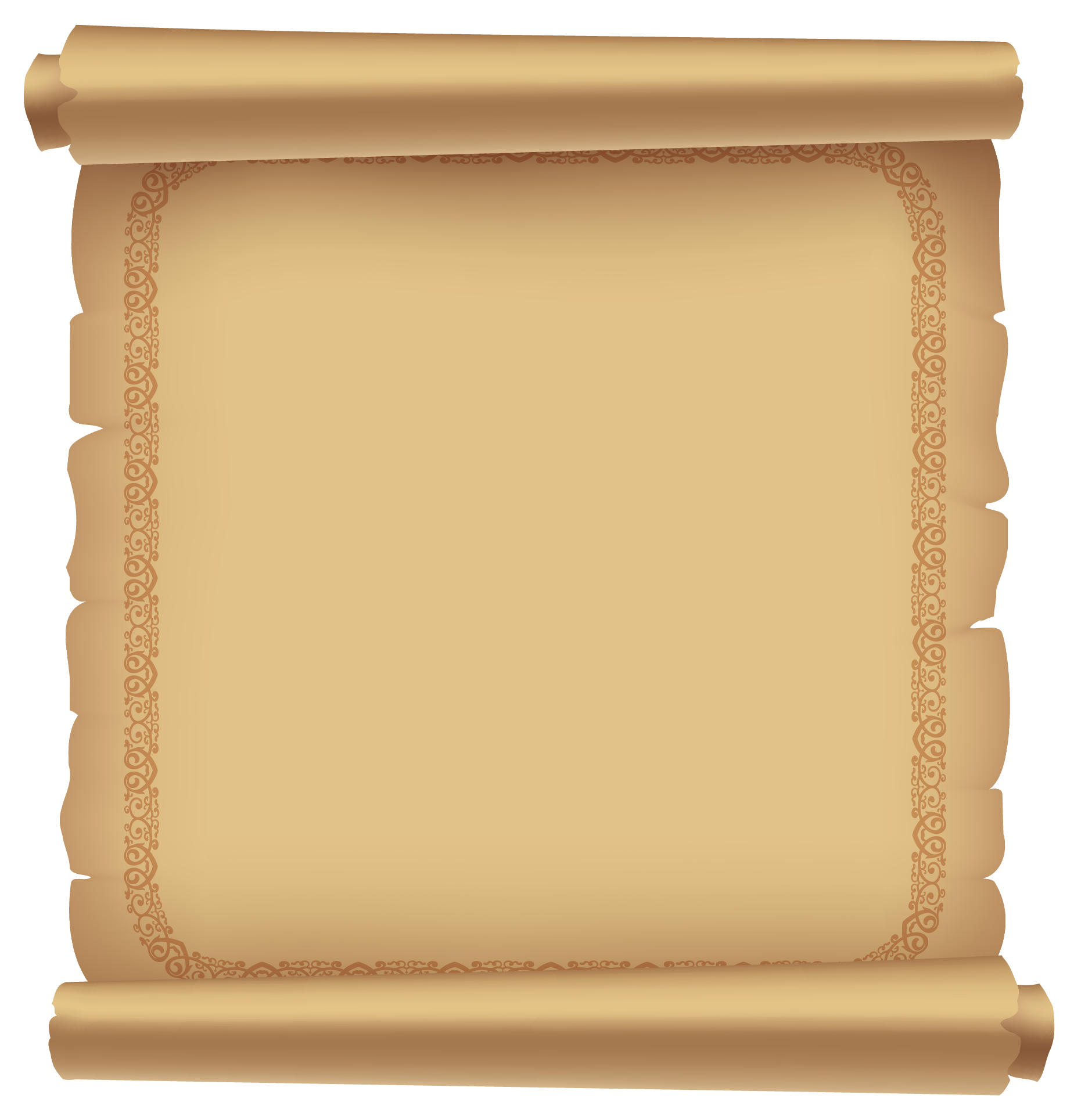 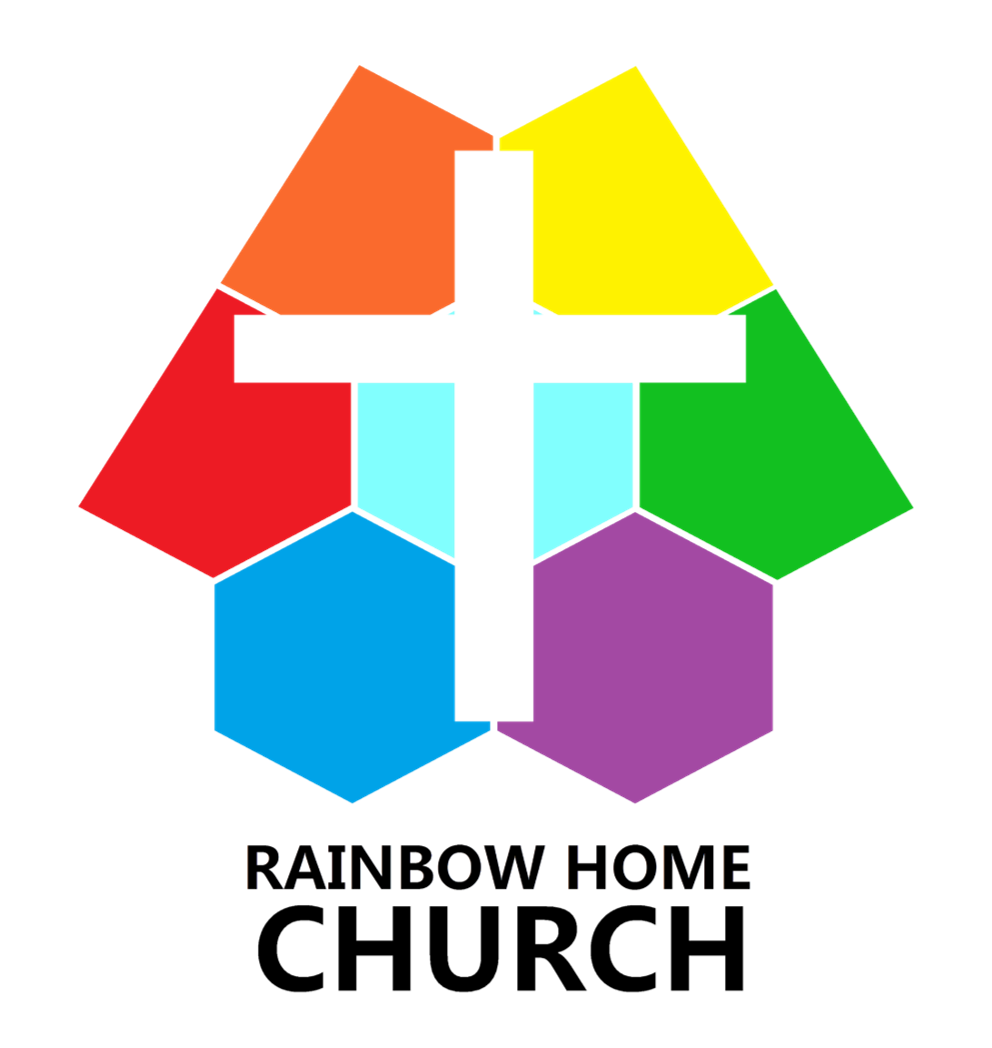 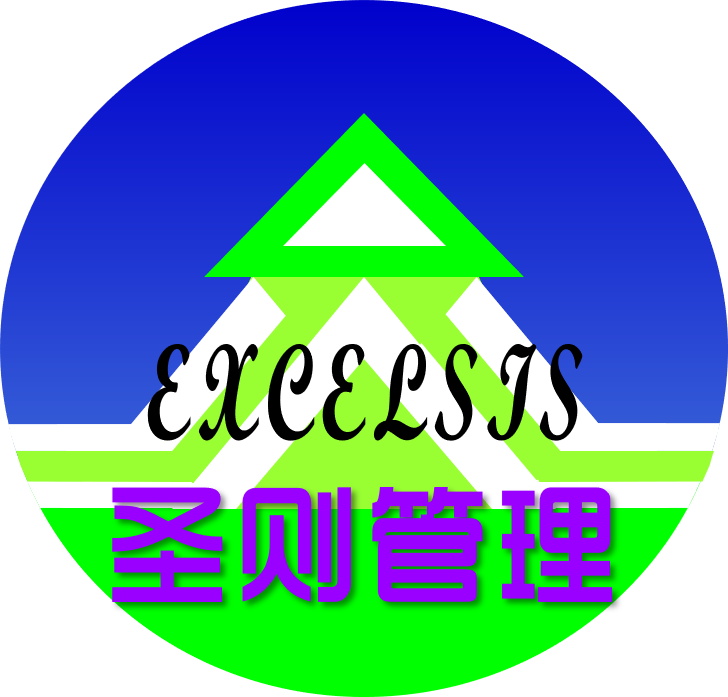 大舍得
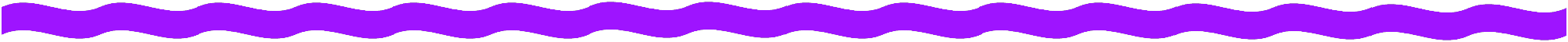 使命升维
得
指导行为
丰盛人生
有所作为
舍
有所不为
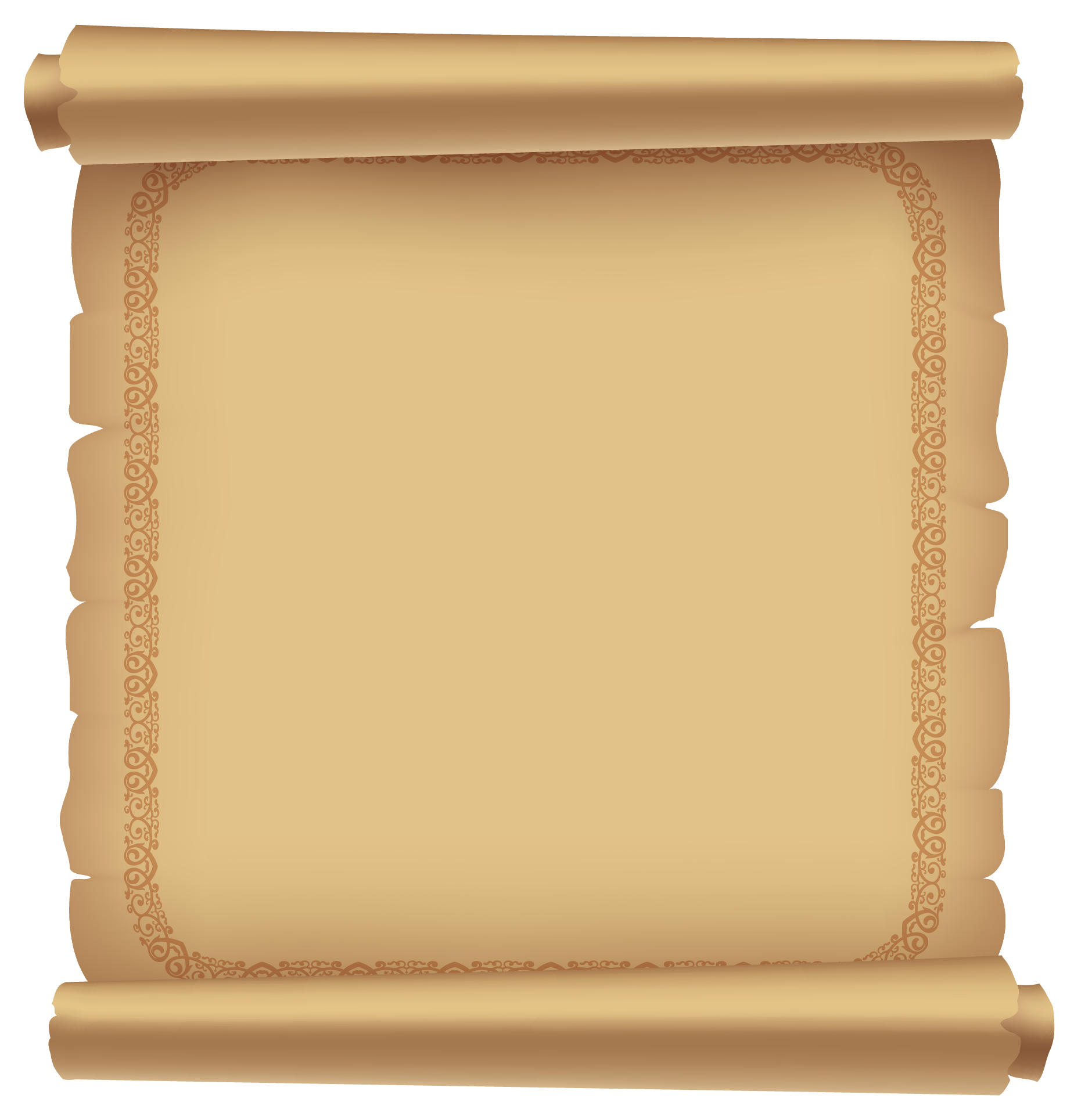 背诵经文
罗 8:6 体贴肉体的，就是死；体贴圣灵的，乃是生命、平安。
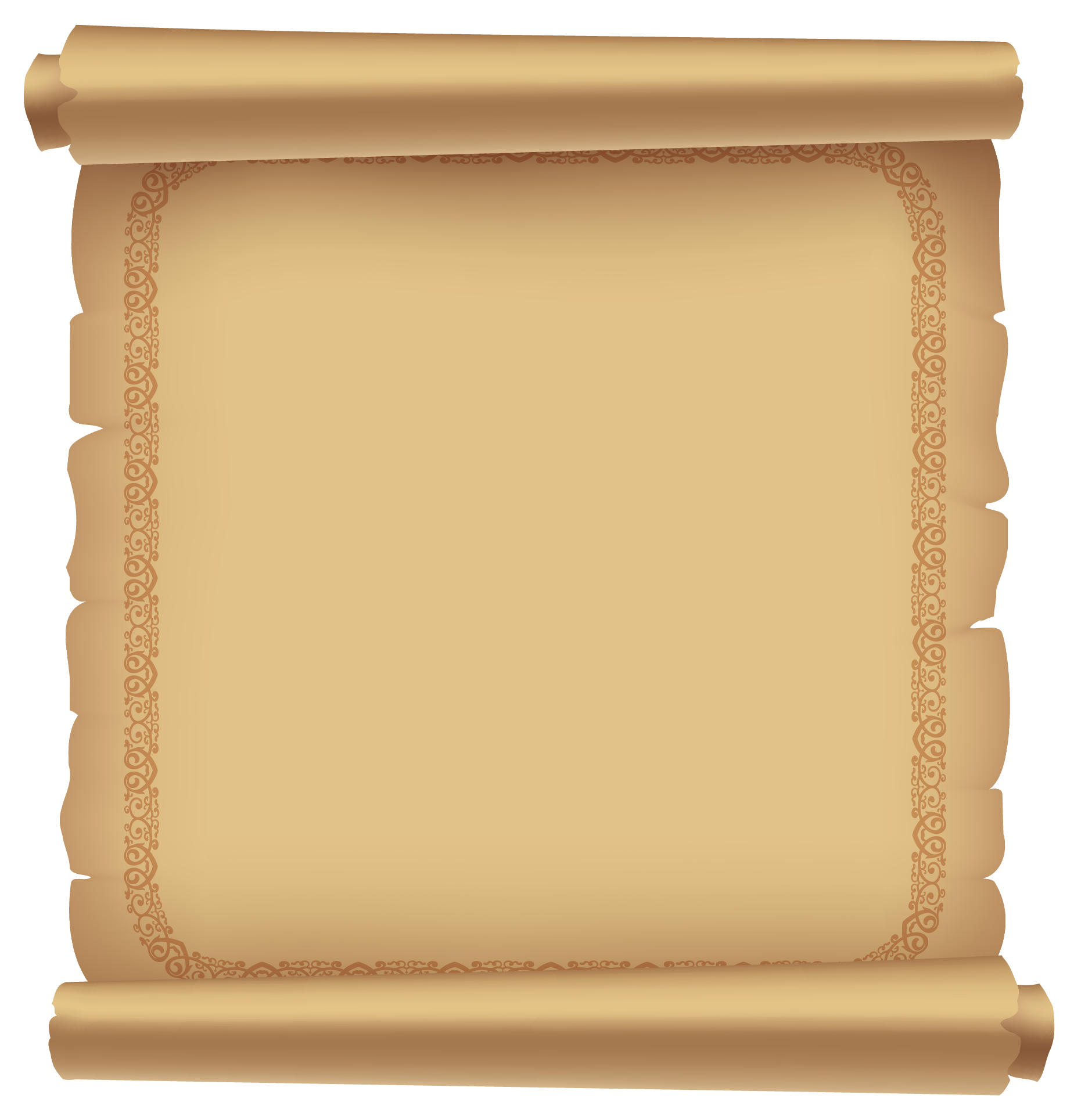 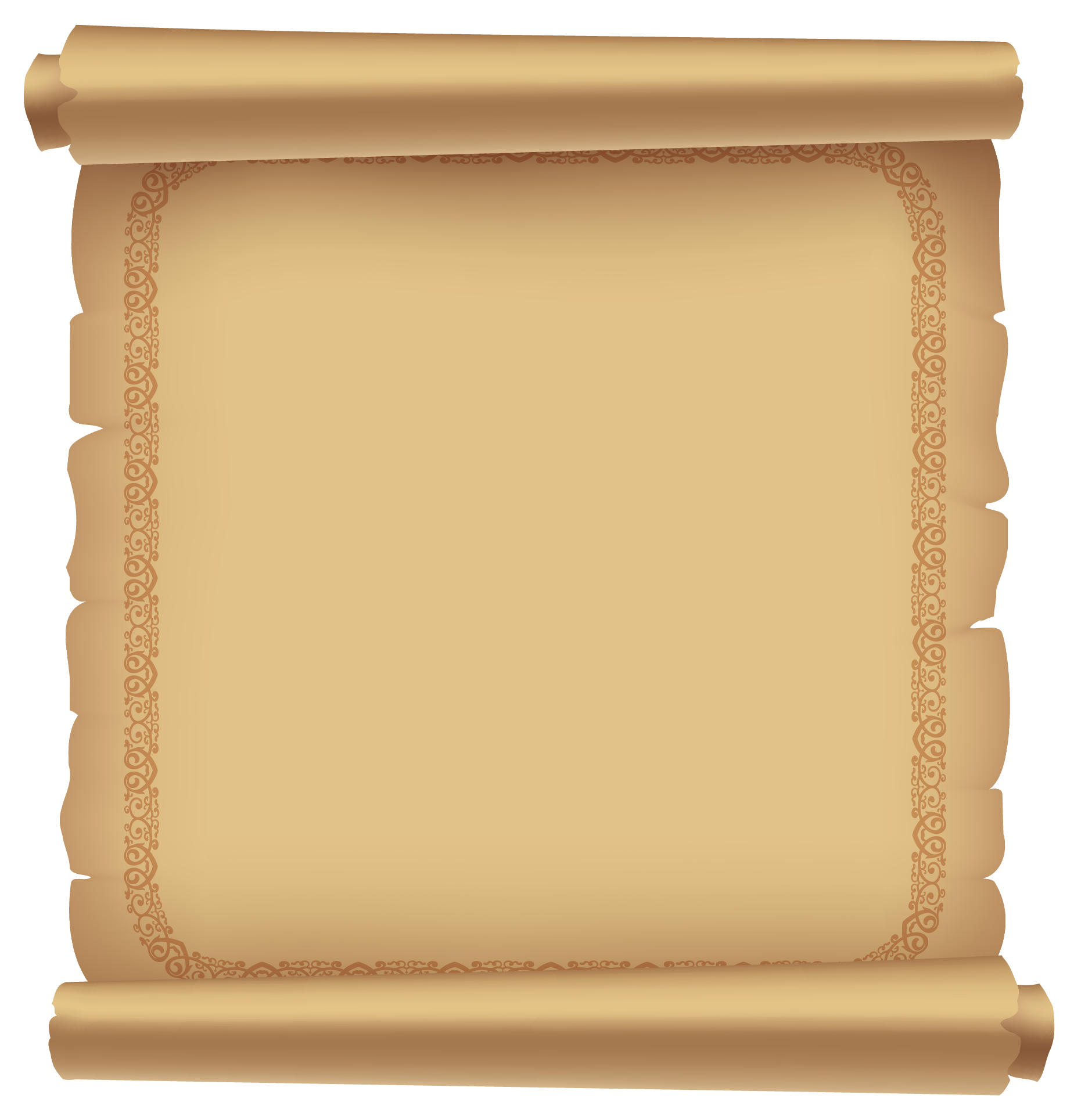 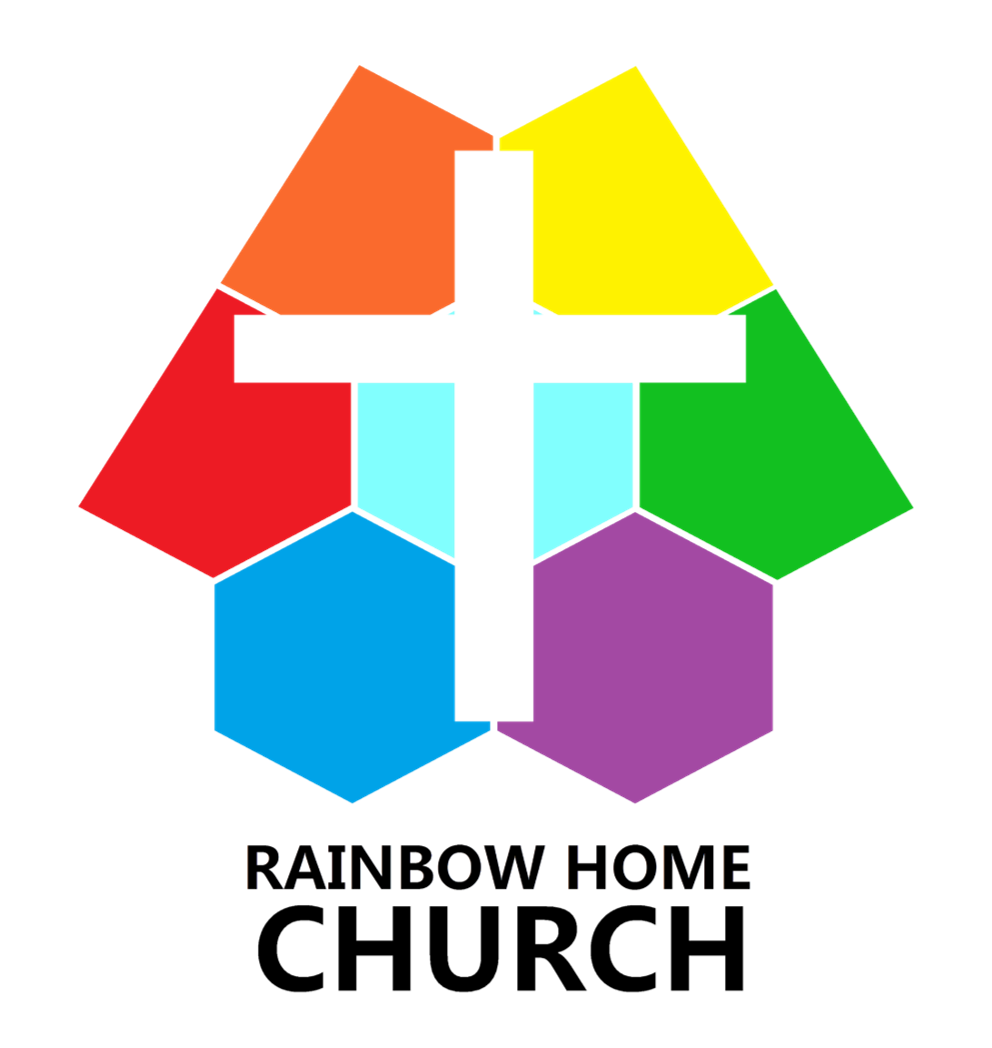 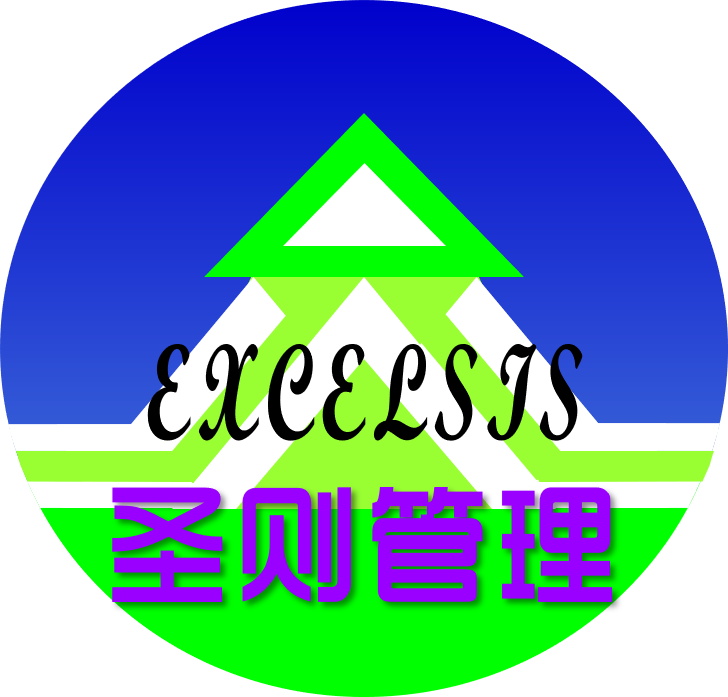 大舍得
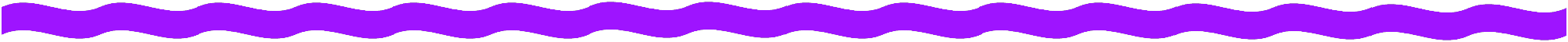 体贴人意?
自省分享行动
合神心意!
我灵歌唱
合神心意